大数据画像
Big Data Analyze Portfolio
——助力企业精准触及学生人群
主讲人：智联招聘校园&海外事业部
孙凌
[Speaker Notes: 签到自动添加小程序-简历截图展示-分享资料互动
签到二维码：公司名、姓名、手机号
微信版本要求说明
菁英库界面]
孙凌
MR. Reborn SUN
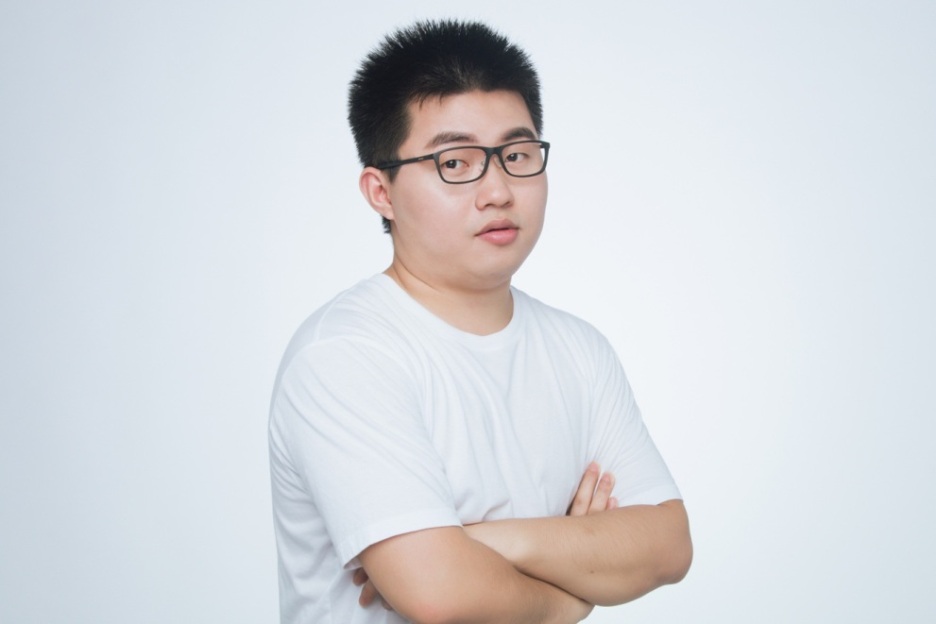 90后连续创业者

曾担任超级课程表副总裁，获得红杉、阿里数千万美金融资，产品拥有了2000余万大学生用户。
曾担任校导网COO，获得创客总部千万融资，产品覆盖1800余所高校。

2016年放弃创业，加入美团点评，负责校园创新业务。
2017年5月，加入智联招聘，担任校园&海外事业部执行总监，负责学生端整体业务。
01
大学生求职现状
01
LAZY
智联大数据解析解析学生求职密码
数据来源：智联招聘2017年应届毕业生就业力调研报告
求职懒
就业难
VS
HARD
智联大数据解析解析学生求职密码
数据来源：智联招聘2017年应届毕业生就业力调研报告
就业难
又双叒叕来了
「
最难就业季
」
795
数据来源：智联招聘2017年应届毕业生就业力调研报告（数据截止到2017年3月）
2001-2017年毕业生数量变化（单位：万人）
[Speaker Notes: 签约率同比下降8.7%
尚未拿到offer的比例同比上升2.9%]
求职懒
参加2.8场

宣讲会
参加4.85场

面试
投递22.2份

简历
12.9%
12.5%
16.4%
Resume
Interview
Lecture
数据来源：智联招聘2017年应届毕业生就业力调研报告（数据截止到2017年3月）
求职结果
求职成功率更高，毁约率自2016年开始持续走低
与去年基本持平，明显低于2014、2015年
9.1%
数据来源：智联招聘2017年应届毕业生就业力调研报告（数据截止到2017年3月）
Why？
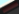 大学生供给逐年上升，竞争压力更大

大学生求职行为频次下降，求职结果更乐观
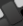 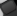 ..?
大学生的求职触点
“求职可触边界” 随着年级增长而增加
流量的极度分散
大四
笔试
面试
Offer沟通
参加宣讲会
大三
职前培训
网申
实习
简历制作
大二
针对性参与雇主活动
职业倾向/能力测评
关注求职信息
大一
职业生涯规划
雇主活动
企业实习
培训提升
社团活动
社会实践
27.2%
知乎
支付宝
得到
网购平台
学习
55.6%
生活
外卖
QQ
32.7%
综艺
移动化
多元化
的信息获取方式
分答
贴吧
娱乐
12.9%
社交
微博
19.3%
直播
微信
游戏
大学生校园市场规模 
2016年 
已突破5000亿元
企业，
如何拿到那把
解密的钥匙？
HOW YOU GET THE KEY?
大部分企业对于年轻群体的营销

不过是一场自嗨
Student
02
回归用户
02
找到用户的注意力所在
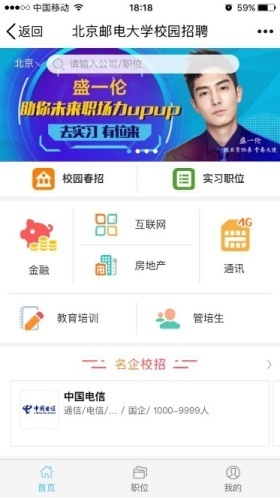 占据主流平台入口，源头全覆盖
QQ校园独家合作
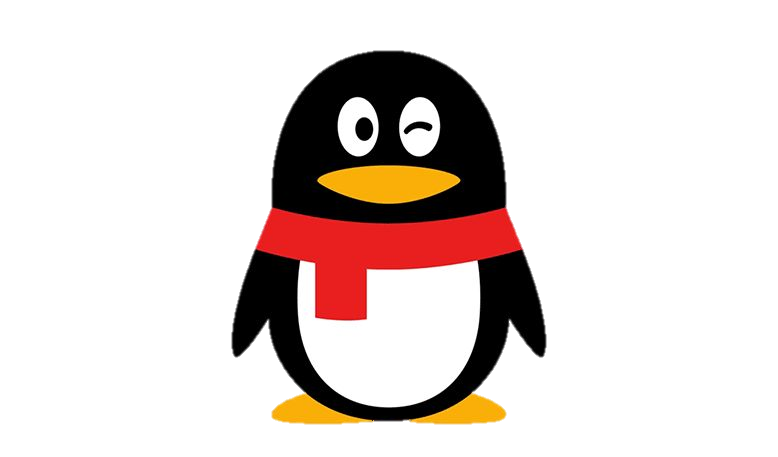 850多所高校公众号
600多所活跃高校
覆盖12,000,000学生
支付宝战略合作
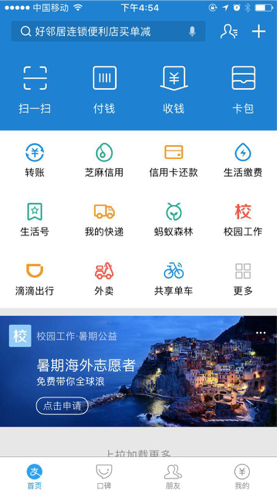 ＋
1000万
认证大学生用户
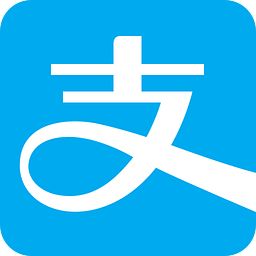 多平台跨界合作
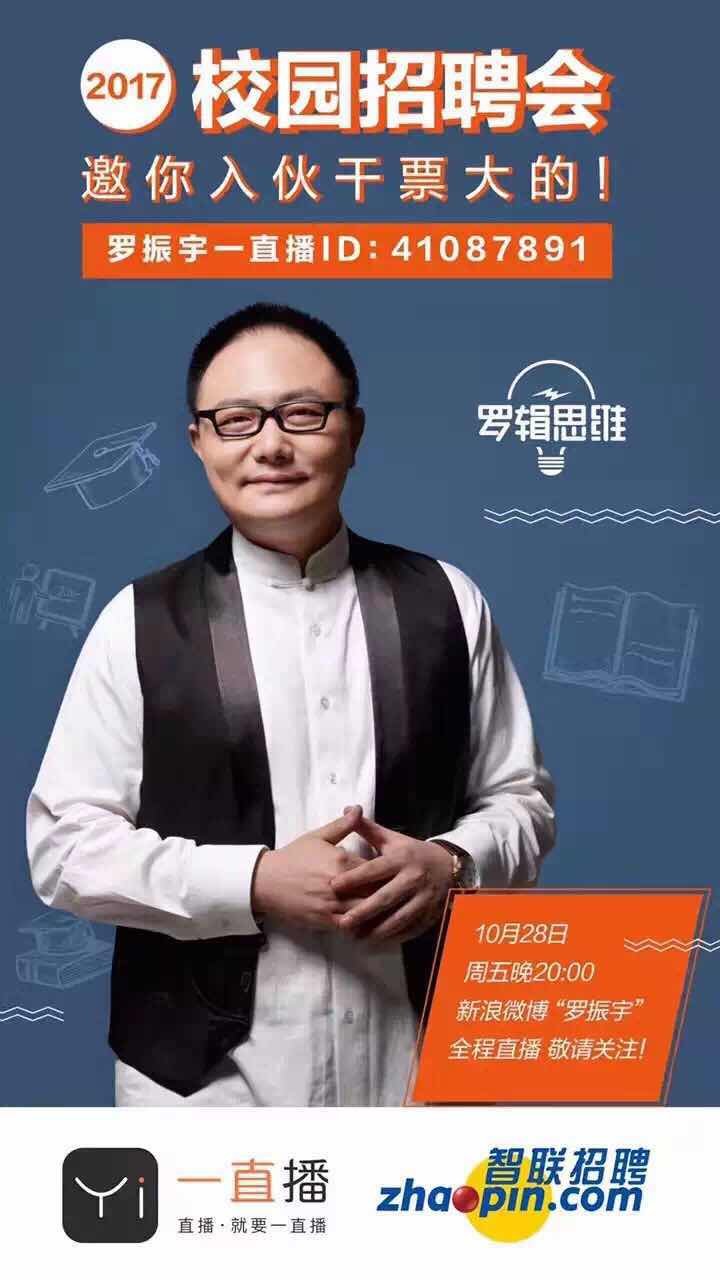 自媒体+直播
300,000+人

在线观看直播宣讲
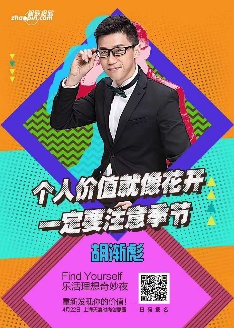 网综合作/明星站台
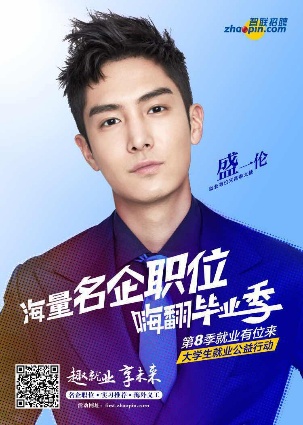 吸引95后关注
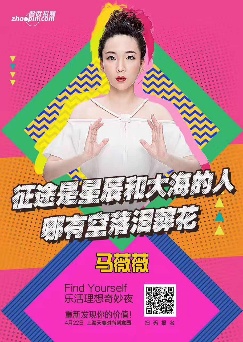 就业有位来公益大使盛一伦

乐活理想奇妙夜马薇薇、黄执中等
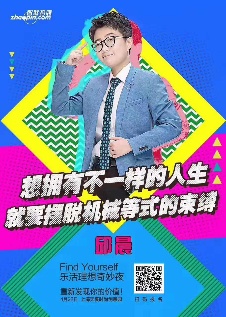 智联招聘APP
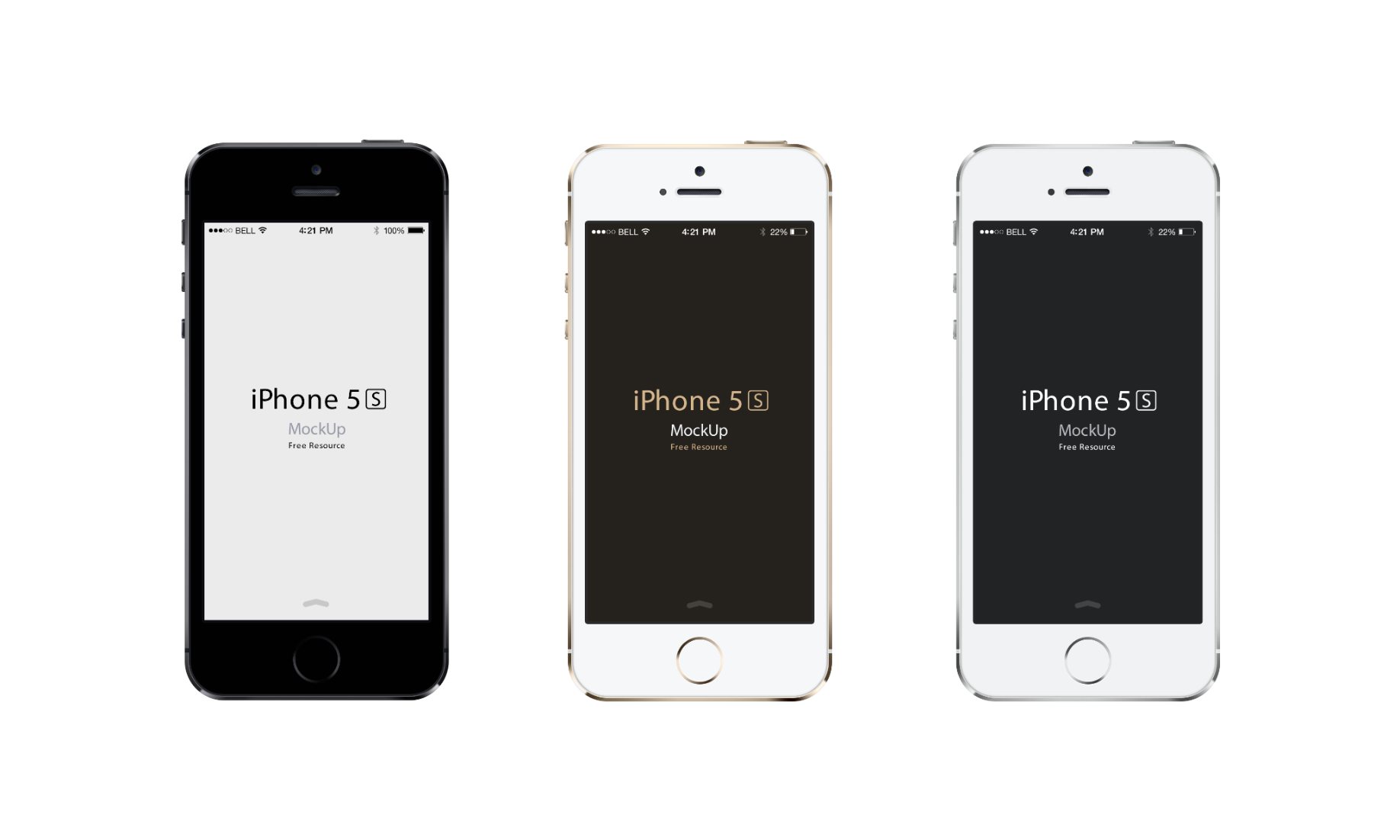 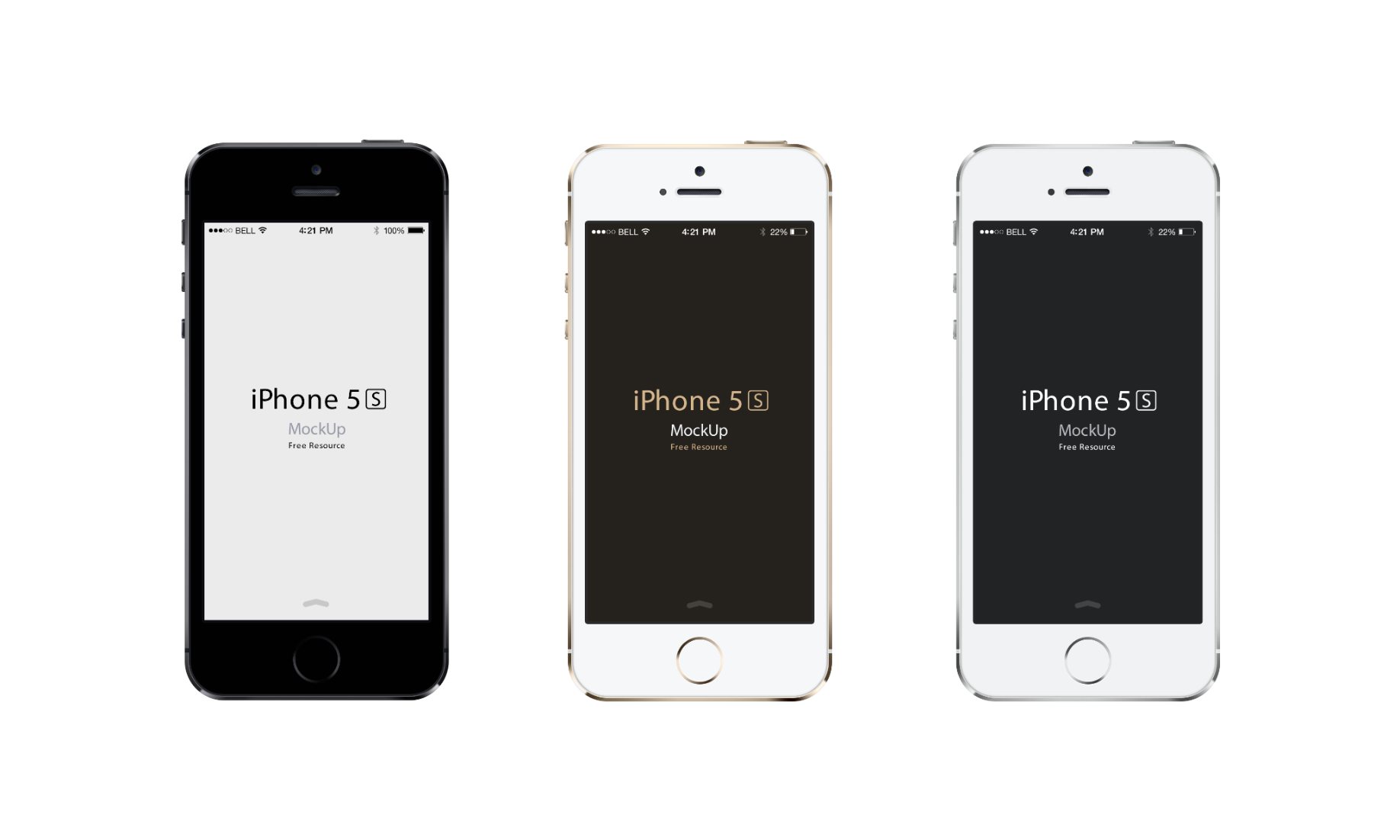 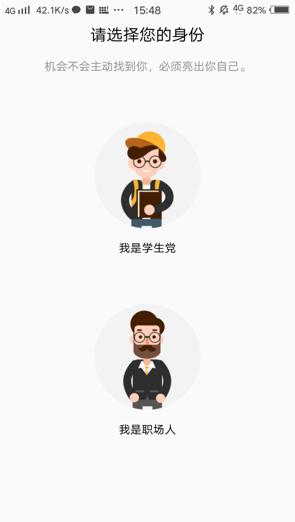 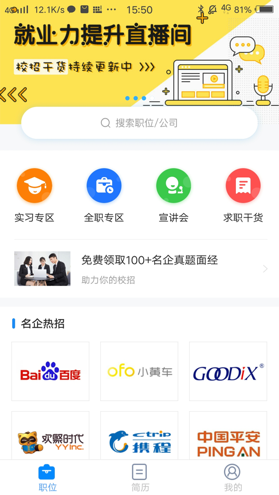 针对不同年级的学生，touch求职接触点，截获过程数据
大二
雇主活动
就业指导课程
数据越多，记录时间越长，得到的用户画像越准确，规律越稳定
雇主品牌活动
实习生招聘
独立行为
数据
无序信息
大一
招聘领域深度学习算法
（PJ-FMap）
大四
品牌渗透
雇主活动
泛职业规划
校园招聘
校园猎寻
CRPO
行为规律
用户画像
大三
[Speaker Notes: 针对不同年级的学生，通过系列产品touch到求职接触点，并在这个过程中截获大量的过程数据——比如**同学曾经参加了**企业的opendy，**同学大三时候申请过某企业的实习生岗位；**同学参加了12场笔试——这些看似独立的行为和无序信息，通过智联大数据平台和深度学习算法，将会形成用户的行为规律，从而为用户进行精准画像。]
我是我，亦非我
唯物主义辩证法遇上人工智能
事物是发展变化的
变化是有规律的
规律是可以依靠大数据
和深度学习来掌握的
就业地点倾向
抗压性
性格
实践经历
能力模型
耐挫力
职业倾向
兴趣爱好
行业偏好
[Speaker Notes: 更直观的来表示，在进行大数据分析之前，同学X对我来说是空白的，不可被认知的，我们可以将他看成是一个刚入大一的学生，他的喜怒哀乐兴趣偏好我无从了解。而最基本的唯物主义辩证法告诉我们，大学四年同学X一定会“发展变化”，有句文艺的金句大家可能都听过，你的气质里，藏着你读过的书和你爱过的人——这当然是文学层面的感性认知，而人工智能的出现，将从科技的角度让这种认知变得精确甚至可怕，我们仿佛加装了一双透视眼，同学X此刻已经贴满了各种标签，对我来说，我知道他想留在北京，喜欢互联网行业，而且还有过大厂的实习经历，此时，我们有了对X的用户画像。]
人工智能下，B与C的精准匹配实现通路
B端职位
C端学生
智联海量企业需求
智联数百万学生资源
B1
C1
C2
B2
……
……
Bn
Cn
B端捕获器机器人，自动捕获相类似的职位集合
C端捕获器机器人，根据职位需求特点，自动捕获适合的学生
[                     ]
[                     ]
精准推荐
……
……
B11
B12
B1n
C11
C12
C1n
[                     ]
[                     ]
精准推荐
……
……
B21
B22
B2n
C21
C22
C2n
[                     ]
[                     ]
精准推荐
……
……
Bn1
Bn2
Bnn
Cn1
Cn2
Cnn
自动计算候选人的匹配评分，精准推送符合需求的学生
[Speaker Notes: 用户画像本身是一种工具而非目的，我们费尽心机追踪他，为其画像的目的是什么？我们来通过这张图找到答案。
这张图的一端是智联海量的职业需求，即B端职位，我们用B1-Bn来表示；而另一端则是数百万学生资源，我们用C1-Cn来表示；
我们可以看到，传统形式下，B与C之间的匹配是非常混乱的，很难找到合适的对方；而现在有两个帮手出现了——B端捕获器机器人和C端捕获器机器人，前者自动捕获相类似的职位集合，形成有序分类；后者根据职位需求特点，自动捕获适合的学生，并进行排序推荐。现在的画面看起来清爽多了，B和C之间通过匹配评分，实现了——精准推荐。]
C端候选人标签系统
学生候选人评分体系（资格指标+意愿指标），实现候选人推荐排序
跟踪客户中意简历特征和行为，持续优化筛选算法和评分算法
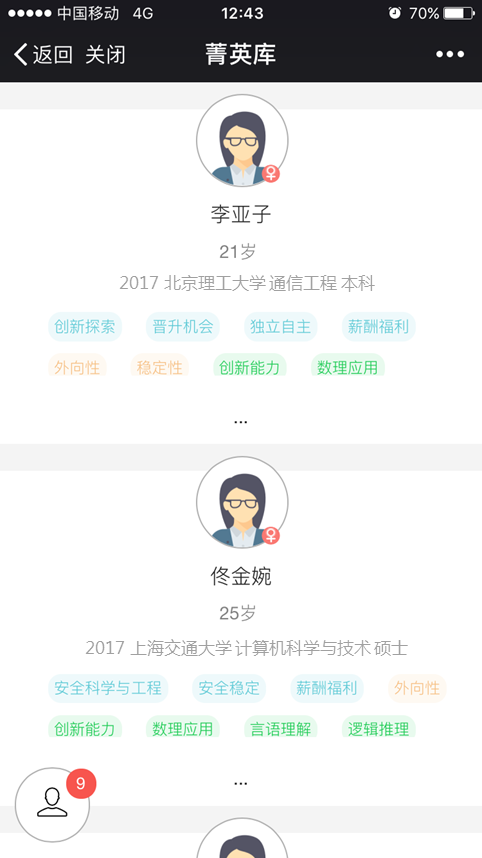 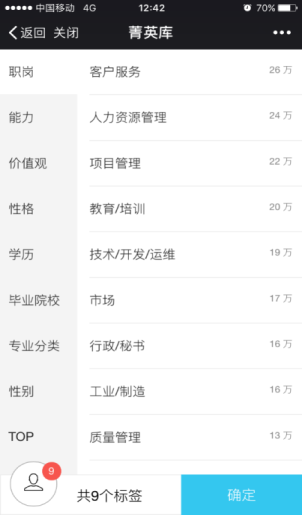 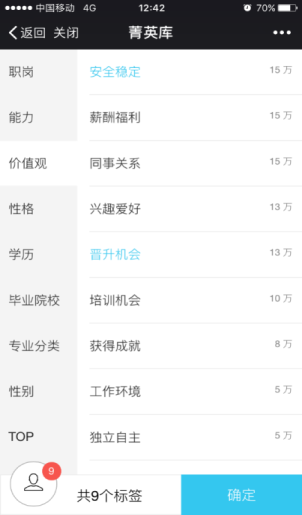 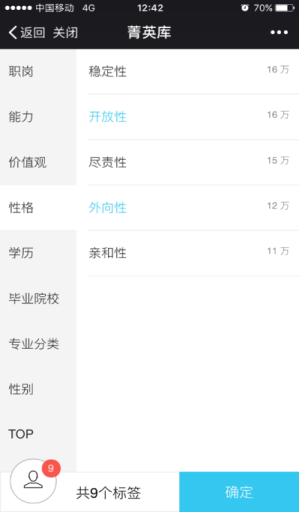 [Speaker Notes: 这张图是在此技术支持下，我们的C端用户分类示例。资格指标+意愿指标]
对B端企业，资源的最佳效果是达到
机器捕获器自动化筛选，取代人工，精准性和效率极大提升;
固化大量同类岗位校招HR的筛选经验，优化匹配规则.
“靶向性触达”
[Speaker Notes: 对而于B端来说….我们也会固化大量同类岗位校招HR的筛选经验，优化匹配规则，举个例子，校招期间，京东的HR对技术岗位的筛选过程在系统里级路过一遍，百度HR对技术岗的筛选也记录一遍，当数据量足够大，我们就可以固化筛选规律，应届生的筛选维度不像社招，相对来说更容易标准化，那么下次滴滴在招聘同样岗位的时候，我们会优先推荐给他符合筛选经验的简历。我们努力达到的终极目标是资源的“靶向性触达”，精准触及我所需要的学生。]
人工智能下，智联EAGLE EYE TM 校园产品部署
C-test
C-EB
校园人才测评
校园雇主品牌
职业能力/倾向性测评
EVP consulting
雇主品牌体系搭建
C-RPO
C-training
EAGLE  EYE TM
校招流程外包
大学生就业力培训
校 园 产 品 体 系
校园人才批量推荐
优质学生定向猎寻
高端人才追踪维护
求职指导课程
就业力训练营
C-overseas
C-match
校园人岗匹配
全球化校招
简历搜索精准匹配
C端职位精准推荐
全球职位发布
海外留学生招聘
C-EB
万科集团全年全方位雇主品牌宣传&落地
EAGLE  EYE TM
深入解读管培生项目及校园雇主品牌含义
“职业感”及“两面性”系列海报
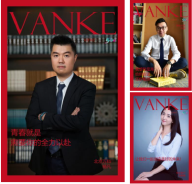 跑进V动会    跑进万科
VC Club
春季V动会
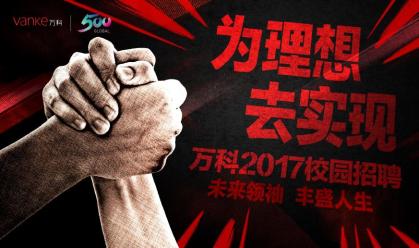 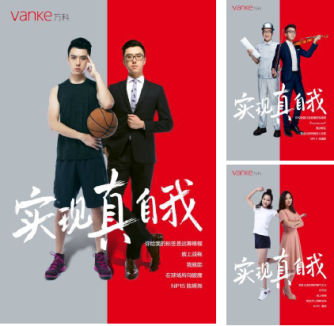 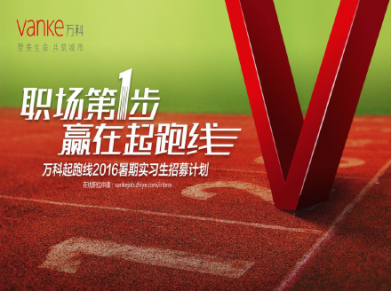 校园雇主品牌初体验
秋招
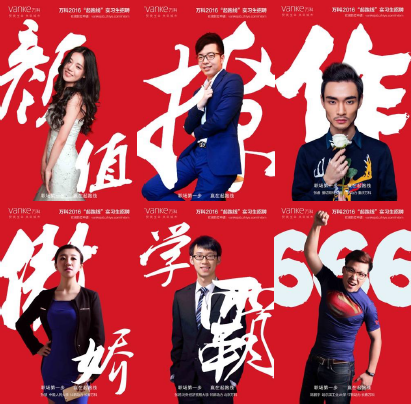 北京宣讲会直播  北京、深圳双城互动
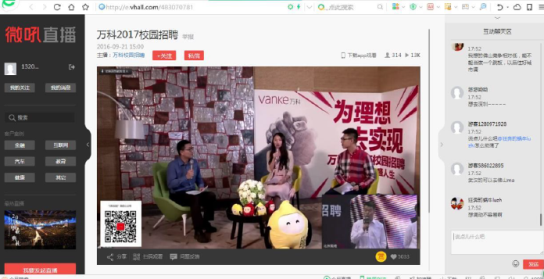 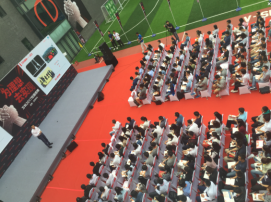 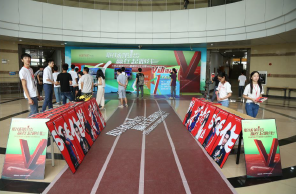 校园雇主品牌不断深化
秋季校招
宣讲会？运动会！
VC俱乐部招聘系列海报
[Speaker Notes: 春季雇主品牌形成——源于企业对“健康（运动）”及“丰盛的人生进行实质性回归，春招以运动会的形式切入，叫春季V动会（VC Club），物料设计上，年轻有朝气的人物海报，配合”职场第一步，赢在起跑线“的主题，线下以运动会形式的宣讲进校；

秋季校招雇主品牌持续深化 ——延续健康运动基因，同时对新动力含义深入挖掘，赢在起跑线之后，继而赢得未来人生——制定了“为理想，去实现”的slogan，加上运动会式宣讲会 2.0进阶 ，同时借助微吼平台，进行万科北京宣讲会直播，北京、深圳双城互动，宣讲现场与直播间双屏切换，直播观看量达到近3万。]
C-training
湖南省职业规划大赛长沙理工启动仪式
 （职业规划与简历制作）
南京大学就业力训练营合作
EAGLE  EYE TM
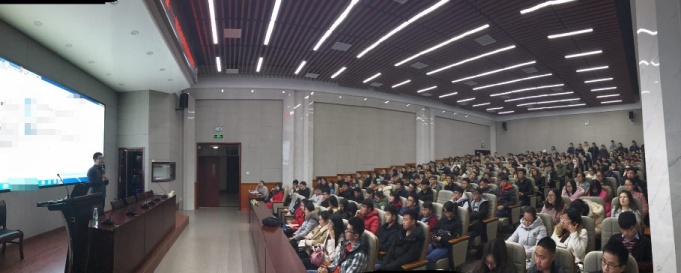 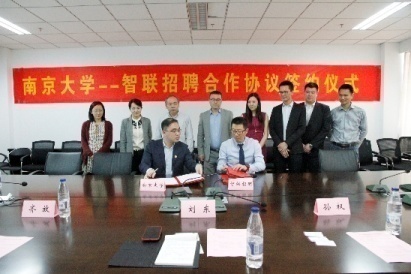 就业力训练营
中南民族大学职业训练营
南京大学训练营简历指导
中国海洋大学行政综合能力训练营 
（简历及模拟面试点评与讲解）
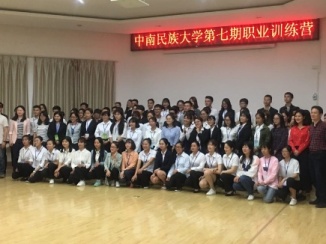 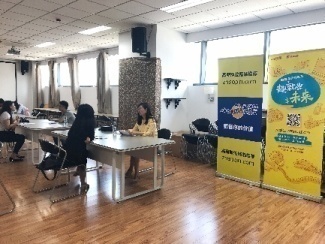 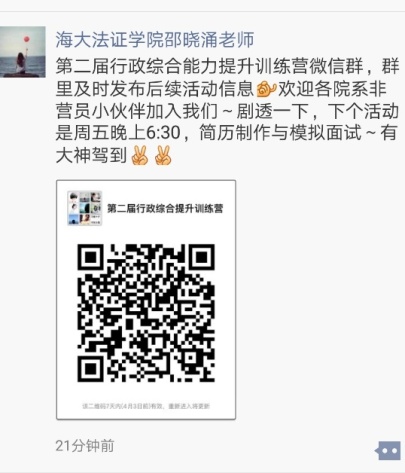 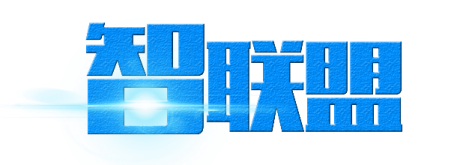 S C H O L A R  A L L I A N C E
面试
指导
简历
诊断
山东大学 简历工作坊
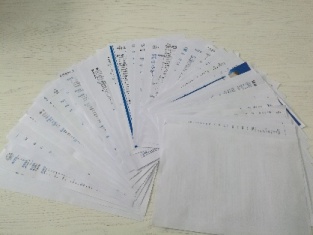 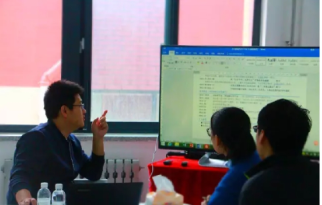 求职
礼仪
职业
生涯
唤醒
求职规划指导
职业技能提升
[Speaker Notes: 在全国多所重点高校举办就业力提升活动，并成立了智联盟，针对学生求职提供专业的简历指导、面试技巧培训、求职商务礼仪、职业生涯规划等相关课程和活动，并与南京大学、南开大学、上海交大等多所著名院校达成战略合作。
为什么做就业力训练营——
1、大学生求职力的不足
2、他们的职业生涯意识有待唤醒
3、就业积极性和专业性]
C-overseas
EAGLE  EYE TM
客户需要100+候选人，活动宣传规模及电话邀约规模大
落地国家横跨欧美大陆，专场招聘落地周期长，历时两个月
Hai，与世界同行
海南航空2016海外招聘
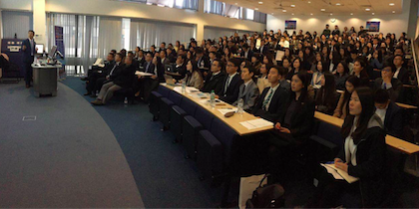 宣讲会到场：70-100 人/场
面试到场：  60-80 人/场
USA
3场
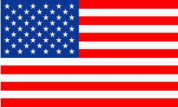 UK
2场
宣讲会到场：70-100 人/场
面试到场：  40-60人/场
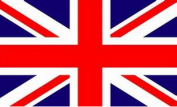 共计推荐简622份，面试633人
Imperial College London 宣讲会现场
[Speaker Notes: 海外招聘目的：
1、优秀人才引进：伴随着海南航空的国际化转型进程，需引进大批海外优秀人才以满足企业的快速发展。英美作为两大主流留学国家，是海航引进海外人才的第一步。
2、雇主品牌宣传：在掌握核心人才驱动力的基础上，本次海航海外校招专场使用SLOGAN: Hai，与世界同行。一句话概括企业亮点－加入海南航空即可与世界同行。通过公众号，留学生团体中把这种理念进行广泛传播。

项目特点：
· 第一次海外校招 
· 目标人群覆盖广
· 落地主流国家/城市 
· 集中输出雇主品牌  

渠道覆盖：Handshake、学联联盟、高校就业网、重点覆盖院校学联官方公众号、重点覆盖院校学联负责人朋友圈、留学生微信群组、智联新媒体（智引海外＋海职场）、专设报名网页]
深度把控95后价值诉求和行为习惯，实现
精准匹配
是进入年轻群体的钥匙
技术让过去可触摸,
       让未来更精彩！
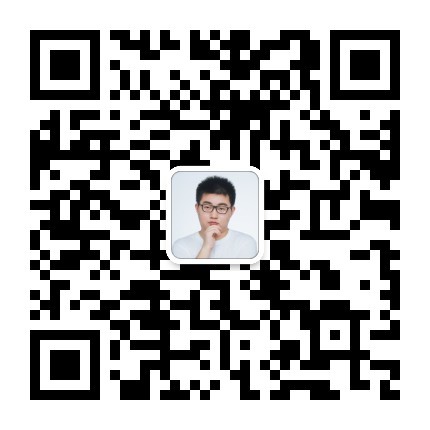 扫一扫
立即关注我
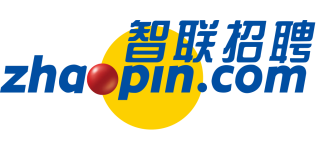 THANK YOU!
感谢聆听
2017